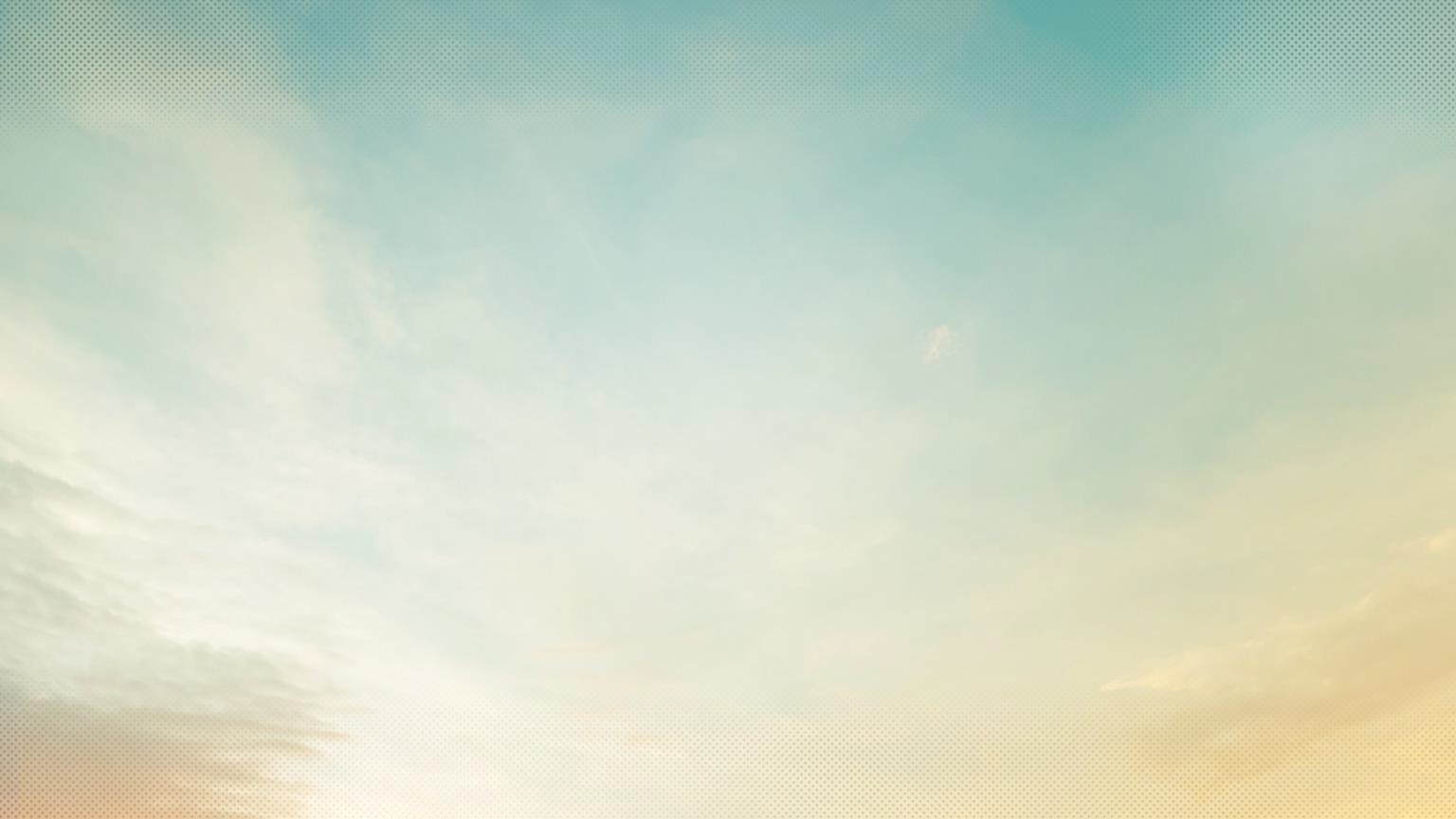 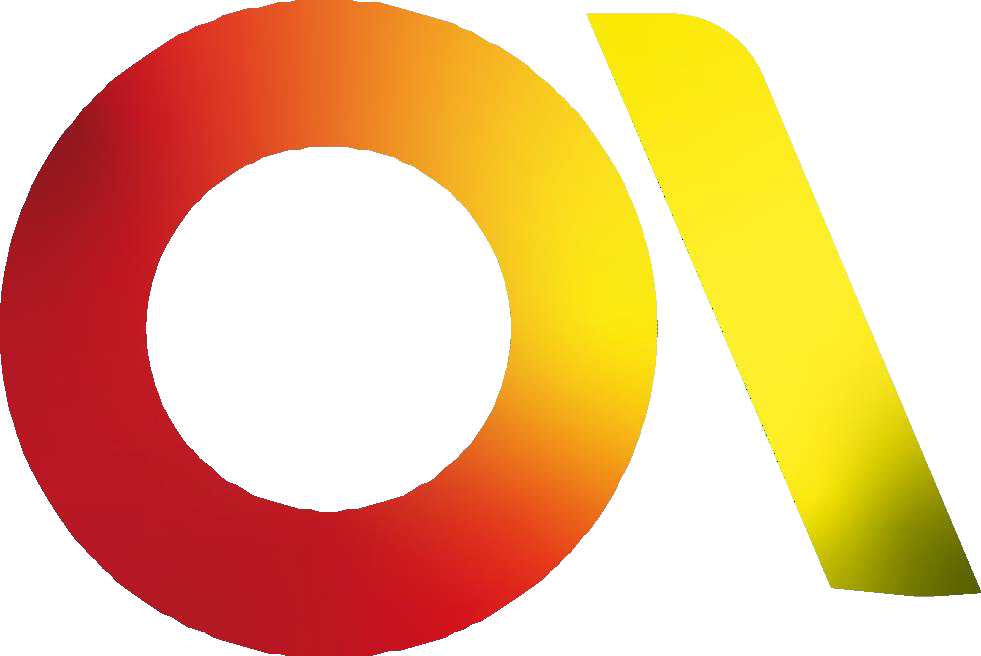 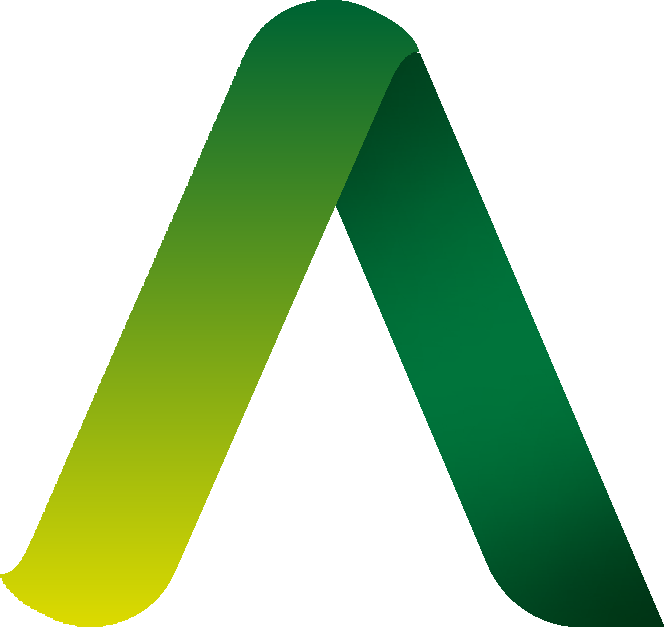 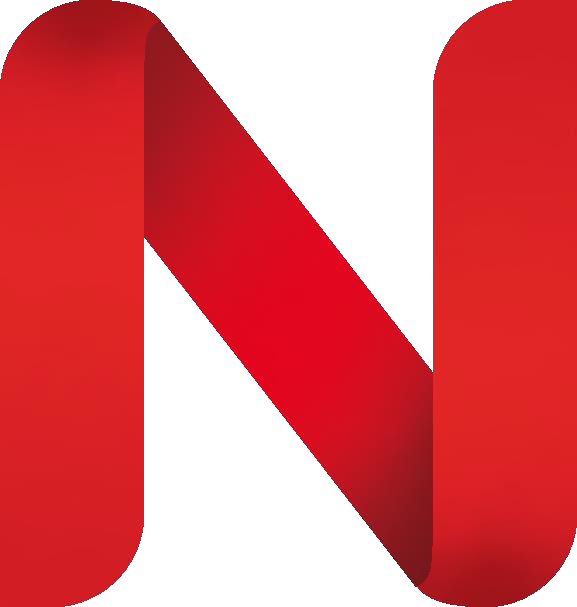 PRIMAVERA
NÚCLEOS DE VIVÊNCIA, ESTUDO E LUTAS
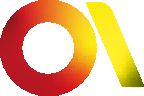 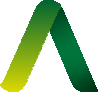 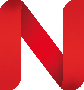 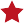 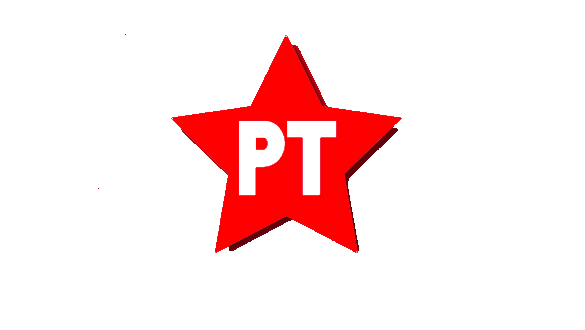 Bem-vindas e bem-vindos! Hoje é a nossa 3ª Oficina - Parte 2!
PRIMAVERA
NÚCLEOS DE VIVÊNCIA, ESTUDO E LUTAS
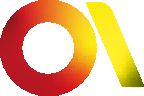 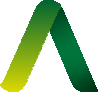 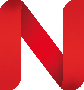 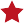 Acolhimento e reconexão com a turma
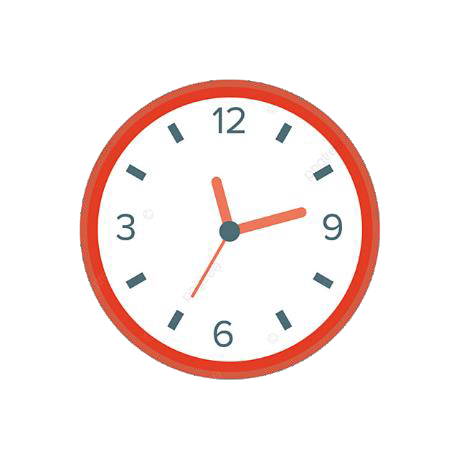 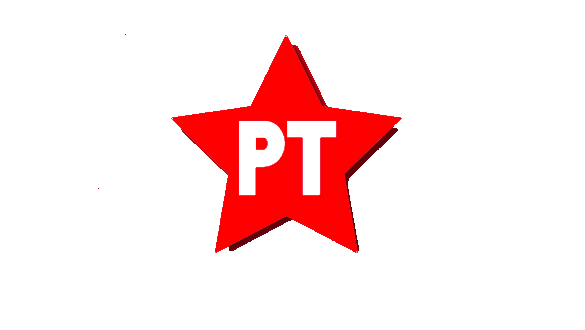 05 minutos
PRIMAVERA
NÚCLEOS DE VIVÊNCIA, ESTUDO E LUTAS
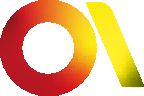 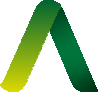 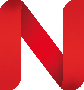 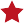 Diálogo sobre os Núcleos de Vivências, Estudos e Lutas, tendo como referência as diversas experiências organizativas de base nas quais as/os educadores militantes participam.  


Breve reflexão sobre a importância do território no Projeto Nova Primavera.
Exercício nos pequenos grupos para compartilhar experiências sobre participação em organizações de base, a partir das seguintes questões norteadoras: 
1. Em quais experiências organizativas de base você atua ou atuou? Escolha a que você mais participa e faça um breve relato sobre por que, para quê e como ela foi criada. 
2. Identificar trajetórias comuns entre as experiências relatadas e trajetórias singulares, que podem contribuir com a construção dos Núcleos de Vivências, Estudos e Lutas.
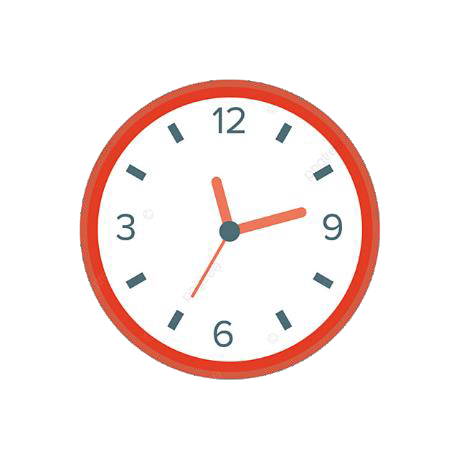 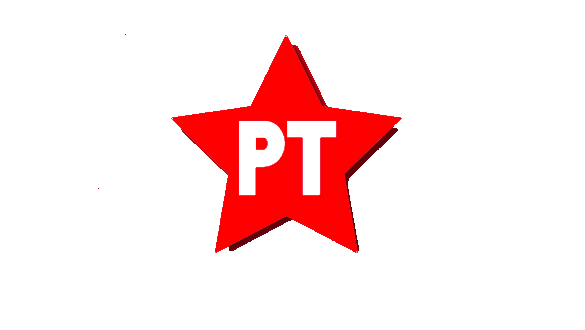 40 minutos
PRIMAVERA
NÚCLEOS DE VIVÊNCIA, ESTUDO E LUTAS
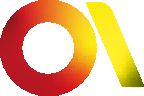 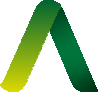 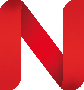 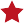 Socialização das discussões dos pequenos grupos na sala principal
Neste momento de socialização das discussões na sala principal, nomear as experiências relatadas, e apresentar os aspectos comuns e os aspectos singulares das experiências.
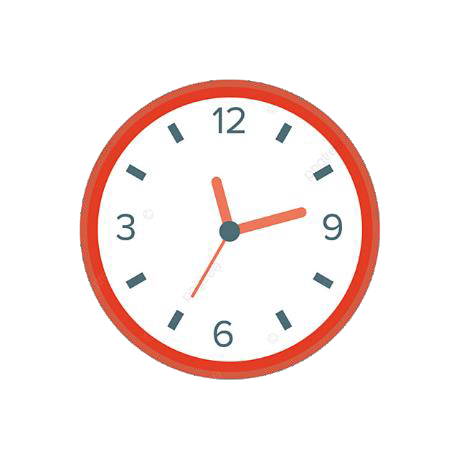 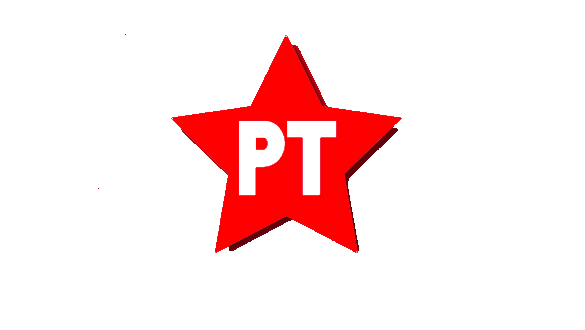 20 minutos
PRIMAVERA
NÚCLEOS DE VIVÊNCIA, ESTUDO E LUTAS
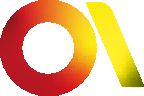 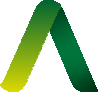 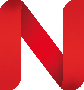 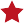 Reflexão
Reflexão sobre as várias possibilidades de organização dos Núcleos que os relatos das experiências podem inspirar, a partir da questão norteadora:
O que as experiências relatadas nos ensinam sobre a organização dos Núcleos de Vivências, Estudos e Lutas do Projeto Nova Primavera?
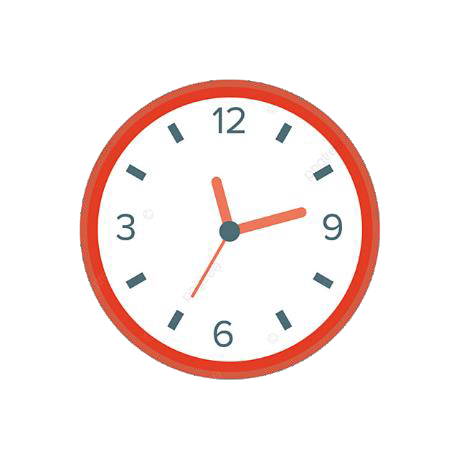 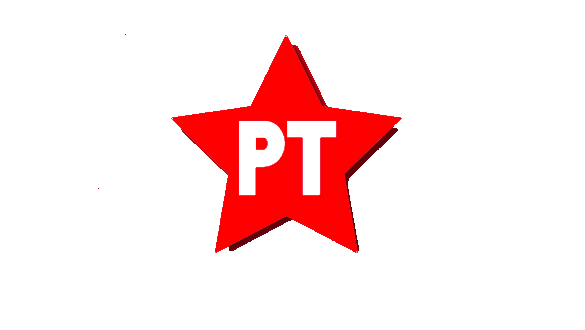 25 minutos
PRIMAVERA
NÚCLEOS DE VIVÊNCIA, ESTUDO E LUTAS
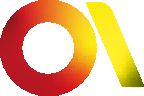 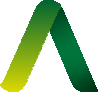 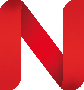 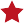 A Conferência
Socialização do calendário da Conferência e orientações sobre a participação dos educadores e educadoras militantes.
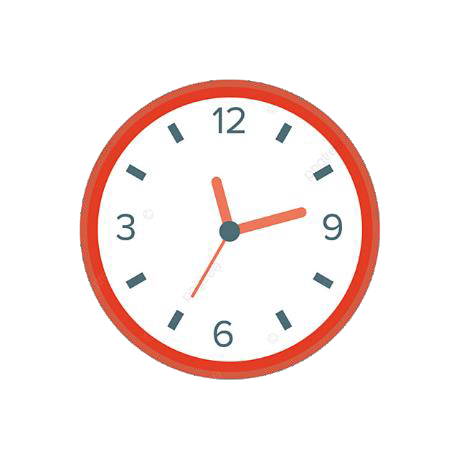 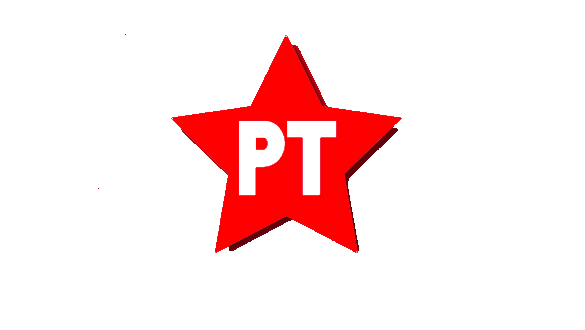 10 minutos
PRIMAVERA
NÚCLEOS DE VIVÊNCIA, ESTUDO E LUTAS
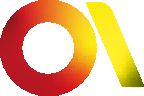 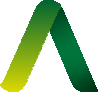 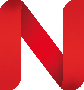 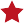 A práxis na busca do tema gerador
Assistir o vídeo do Cefuria “A busca do tema gerador na práxis da educação popular” (https://www.youtube.com/watch?v=kEWBTlRN2Dk)  retomando a reflexão sobre a práxis (realizada no final da Parte I, da Oficina 3), focando na importância da escuta ativa no território para se chegar ao tema gerador.
 O tema gerador deve surgir da discussão com os sujeitos do território.
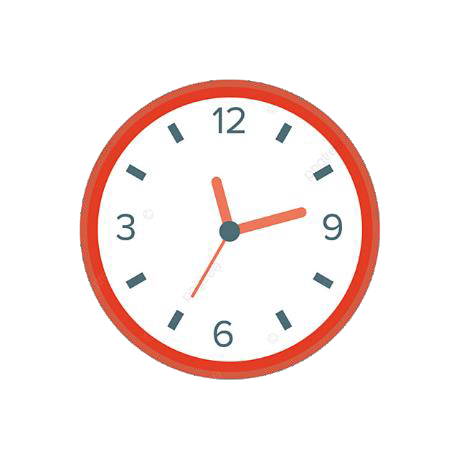 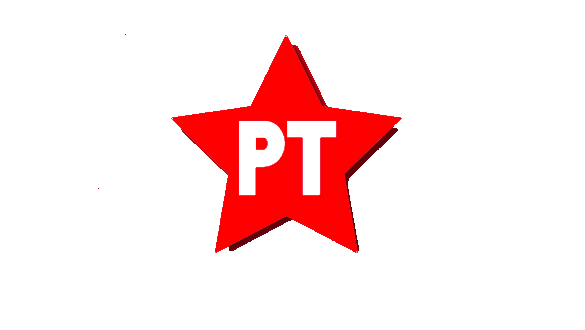 40 minutos
PRIMAVERA
NÚCLEOS DE VIVÊNCIA, ESTUDO E LUTAS
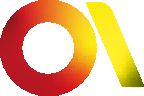 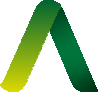 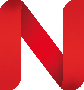 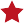 Diálogo sobre os compromissos pós Oficina
Para as turmas de sábado: Assistir os dois vídeos:
 Programa Paulo Freire Vivo, nº 07 -  Educação Bancária x Educação Problematizadora, com Afonso Scocuglia. 
 Link para acesso: https://www.youtube.com/watch?v=dNK41Err0jE&t=92s 

Programa Paulo Freire Vivo, nº 08 - Teoria da Ação Dialógica, com Afonso Scocuglia. 
https://www.youtube.com/watch?v=5yG5hUe2dAw&t=1027s   

Para as turmas da semana:
Ler o texto Conceituando a Educação da Práxis, p. 55-68, do livro Educação para uma economia do amor: educação da práxis e economia solidária, de Marcos Arruda. 
Participação no processo de organização das conferências municipais/zonais (ver calendário). 
Participação nos encontros do Nova Primavera que ocorrerão em sua região/município/estado.
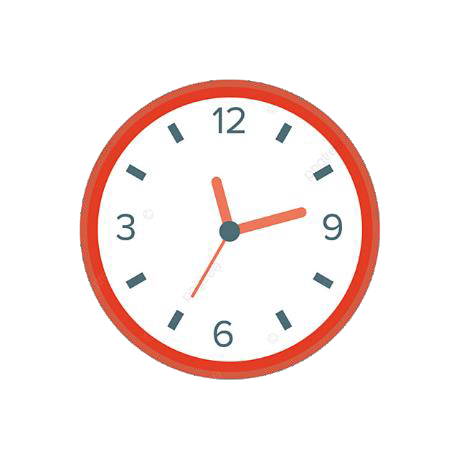 05 minutos
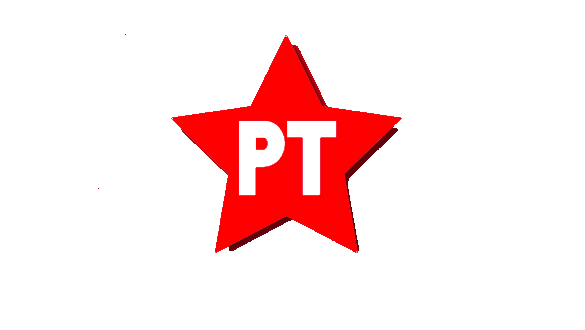 PRIMAVERA
NÚCLEOS DE VIVÊNCIA, ESTUDO E LUTAS
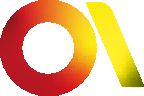 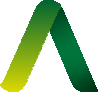 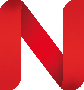 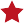 Encerramento
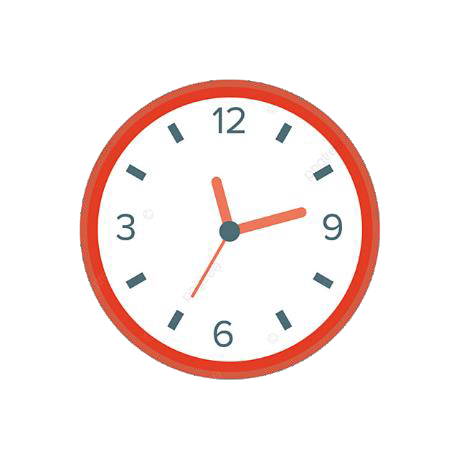 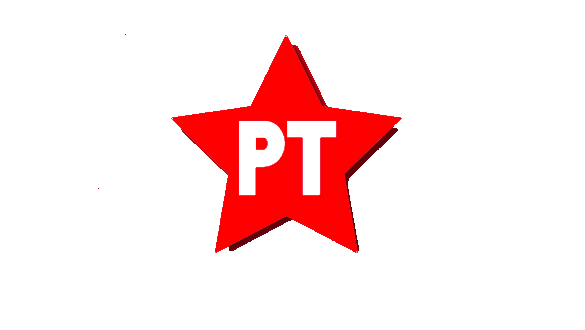 05 minutos
PRIMAVERA
NÚCLEOS DE VIVÊNCIA, ESTUDO E LUTAS
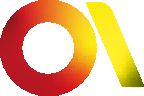 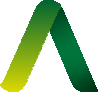 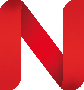 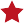 Abraços para todas e todos!
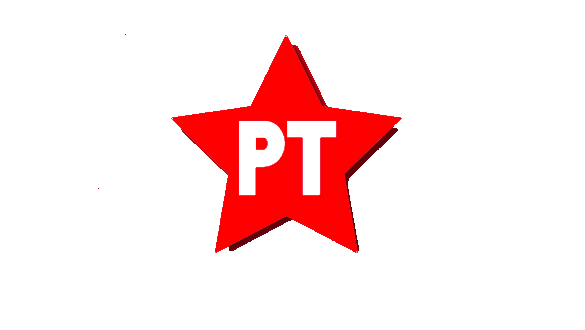 PRIMAVERA
NÚCLEOS DE VIVÊNCIA, ESTUDO E LUTAS
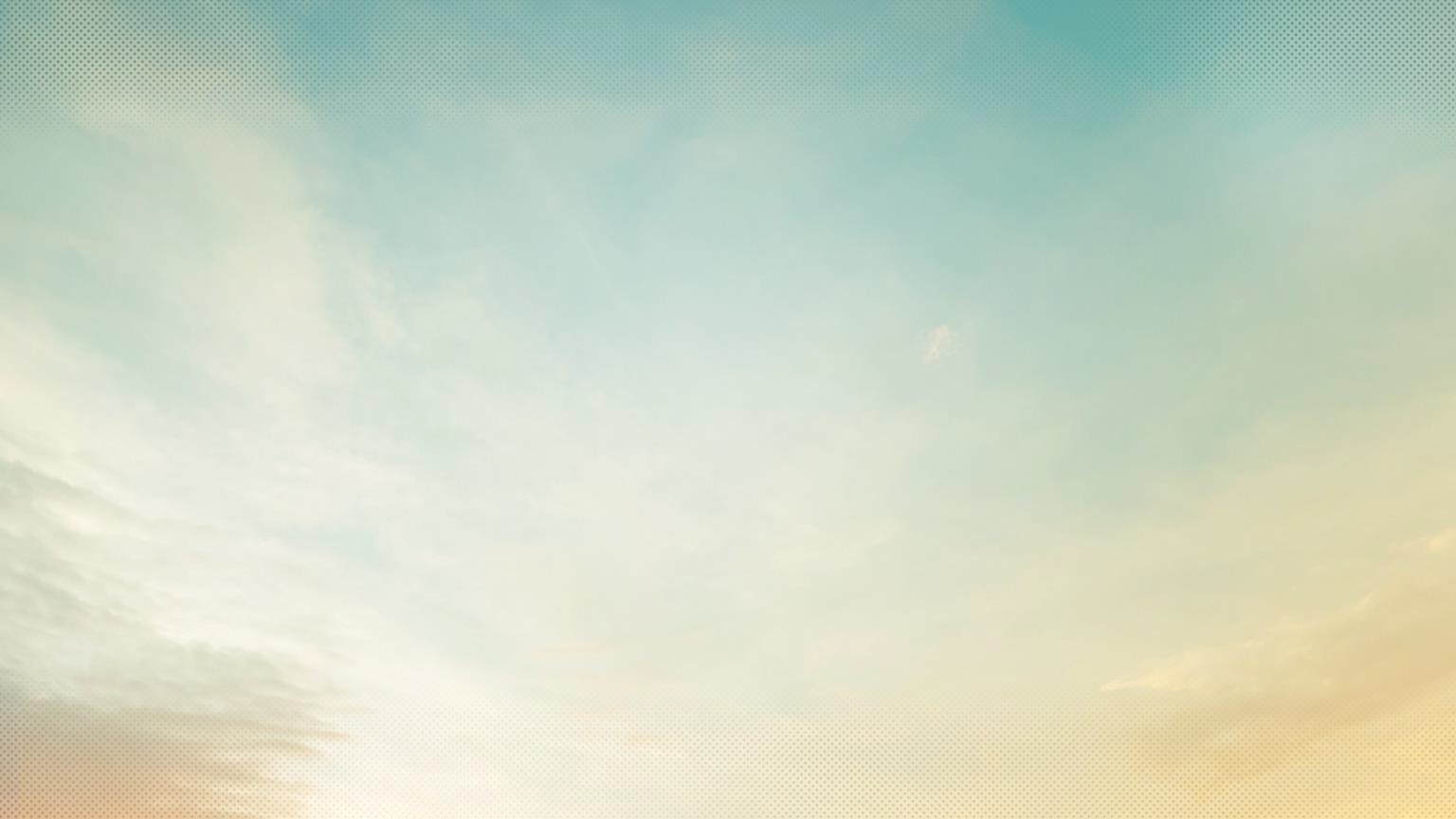 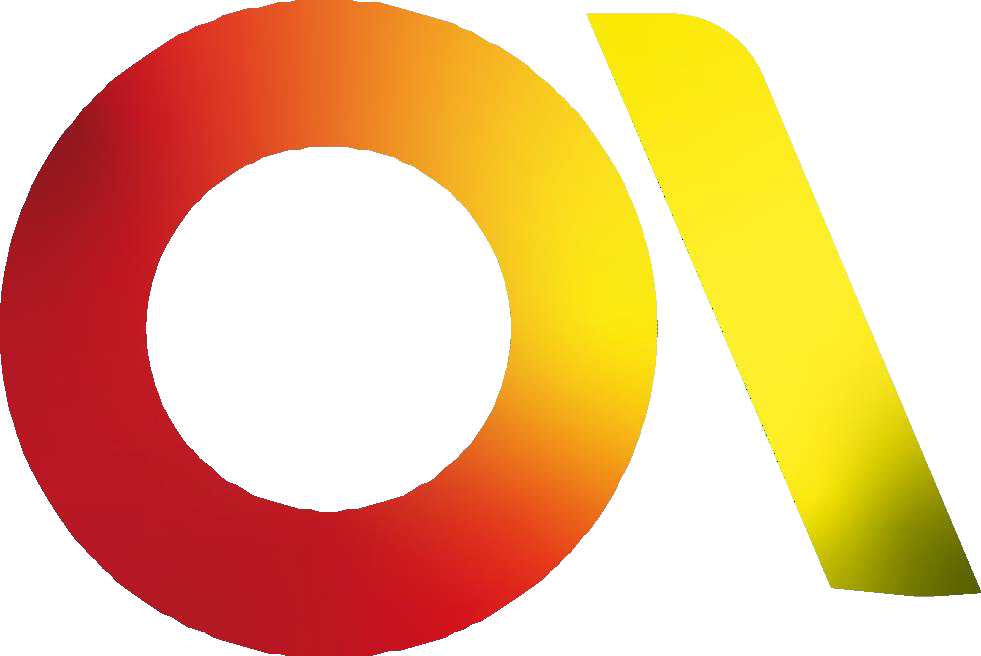 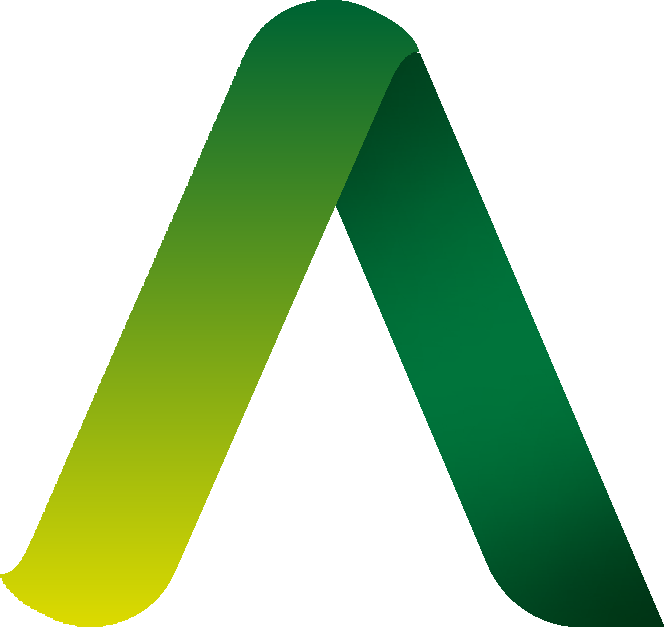 FREIREAR O PT PARA ESPERANÇAR O BRASIL
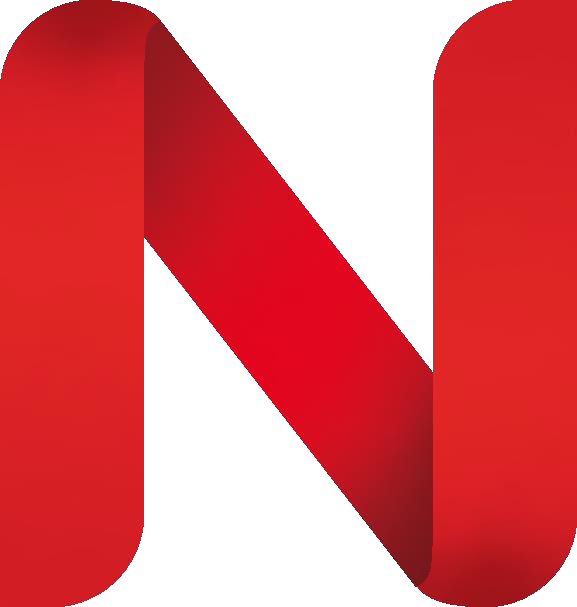 PRIMAVERA
NÚCLEOS DE VIVÊNCIA, ESTUDO E LUTAS